Did the recession impact recent decreases in observed sulfate concentrations?
Shao-Hang Chu,
US EPA/OAQPS/AQAD
October, 2011
Introduction
Purpose: to examine whether the recent economic recession had an impact on the accelerated sulfate decreases observed in 2008 and 2009.
Since Sulfate = f (SO2 emissions and meteorology), a meteorological adjustment technique was first applied to remove the influence of “atypical” meteorology conditions on sulfate concentrations.  
Combustion of sulfur-containing fossil fuels, such as coal and oil, leads to
		---> SO2 formation, and oxidation of SO2 results in
		---> formation of sulfate aerosols in ambient air. 
Fossil fuel consumption is closely related to various economic activities: such as electric energy usage, industrial production, transportation, etc.  
Comparing the meteorologically-adjusted sulfate trend with observed SO2 emission changes shed the light on whether the accelerated sulfate decline in 2008 and 2009 is a result of :
Non-conducive meteorological conditions, and/or
Reduced SO2 emissions due to control measures, and/or
Decreased power demand in economic recessions, or 
All of the above.
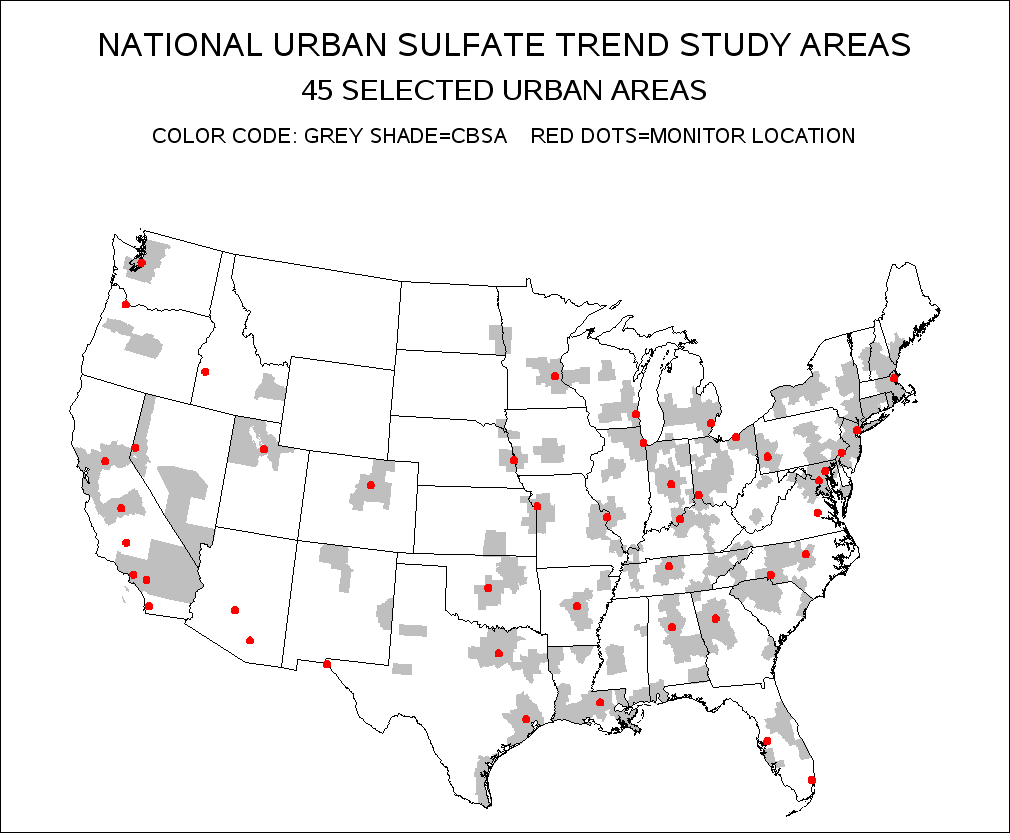 Percent Change in Sulfate Concentrations and SO2 Emissions Nationwide Data: US EPA 2010
Data
In this study, we choose to analyze the annual 95th percentile of the daily sulfate concentrations because they tend to be more sensitive to the variation of meteorology and other influencing factors.
24-hour-average sulfate data collected by the CSN monitoring network from 2002 to 2009 in 45 major urban areas in the US were analyzed. The data collection frequency was 1-in-3 days.
2002-2009 meteorological data from NCDC were acquired for this analysis.  Among them daily maximum temperature, daily average relative humidity, wind speed, dew point, precipitation, and one day pollutant transport distance were used in meteorology-adjustment calculations.
Acid Rain Program (ARP) and Clean Air Interstate Rule (CAIR) SO2 emissions data, ARP heat input data, and Federal Reserve published Industrial Production Index data were also used in this analysis to assess how much impact lower demand of power in economic recession has on observed sulfate reduction.
Analysis Approach
In this study, a Quantile Regression model was used to adjust the influence of ‘atypical’ meteorology conditions on the observed annual 95th percentile of sulfate concentrations.
In this study, ARP heat input data of power generating units nationwide were used as a surrogate to reflect electric power demand.
To examine the potential factors influencing the accelerated sulfate decline in 2008 and 2009 in 45 major urban areas nationwide, the 2002-2009 meteorologically-adjusted sulfate concentrations were calculated and an “expected” 2009 sulfate level for each site was also estimated by linear extrapolation of the meteorology-adjusted values based only on 2002-2007 data. 
Together with the nationwide SO2 data, ARP and CAIR SO2 data, ARP heat input data, and Federal Reserve published Industrial Production Index data, we studied the differences among the “expected”, meteorologically-adjusted, and observed sulfate concentrations to assess what the major factors were leading to the large decline in observed sulfate concentrations in 2008 and 2009.
2007-2009 Sulfate Decrease in Eastern US Due to Meteorology and Emission Changes
2007-2009 Sulfate Decrease in Eastern US Due to Meteorology and Emission Changes
2007-2009 Sulfate Decrease in Western US Due to Meteorology and Emission Changes
Changes in 95th Percentile Sulfate 45 Major Urban Areas, Nationwide
Changes in 95th Percentile Sulfate 30 Major Urban Areas, Eastern US
Changes in 95th Percentile Sulfate 15 Major Urban Areas, Western US
SO2 Emissions and Heat Input Trend NationwideData: US EPA 2010, 2011
Federal Reserve's Monthly Index of Industrial Production
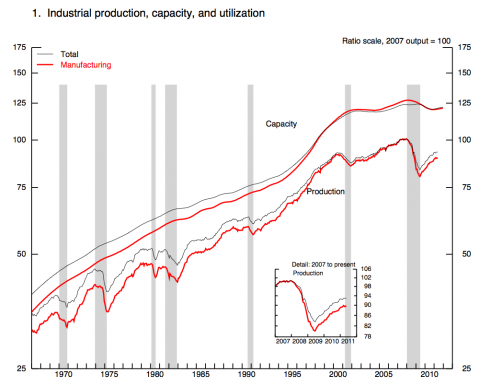 Actual and Projected Percent Changesin SO2 Emissions and Heat InputData: US EPA 2011
Impact of Lower Power Demand in 2008-2009 Recession on Accelerated SO2 Emission Decline Data: US EPA 2010
2007 ARP SO2 Emission Rate (ER)
	ER07 	= 0.64 lb/MMBTU 
		= 3.2 x 10-4  TON/MMBTU
ARP Heat Input Change Nationwide from 2007 to 2009 
	DHI 	= HI2009 - HI2007
		= (24.971 – 27.744) x 109 MMBTU 
		= - 2.773 x 109 MMBTU  --- Heat Input Reduction --> Reduced Power Demand
SO2 Emission Change due to Heat Input Decrease from 2007 to 2009 (ER = ER07)
	 DEHI 	= ER07 x DHI     			
		= - 8.8736 x 105 TON  --- SO2 Emission Decrease due to Lower Power Demand
Observed Total ARP SO2 Emission Decrease Nationwide from 2007 to 2009 
	DETOT 	= E2009 - E2007
		=  (5.724 – 8.934) x 106 TON
		= - 3.21 x 106 TON
Percent SO2 Reduction due to lower power Demand in 2008 and 2009 Nationwide
	PRHI 	= 100% x DEHI / DETOT 	
		= 27.64%
Summary and Discussions
2002-2009 sulfate concentration data in 45 major urban areas in the US have been analyzed.  The results indicate that both meteorology and SO2 emission decreases were responsible for the accelerated sulfate decline observed in most urban areas in the US in 2008 and 2009.
Comparing the long-term SO2 trends with Industrial Production Index and heat input data nationwide, we find:
Regulations to curb excessive SO2 emissions in the past have not prevented growth of industrial production and electric power usage nationwide. 
An accelerated decline in SO2 emissions from 2008 to 2009 was caused in part by a lower demand for power as evidence in the 10 percent drop in heat input nationwide. 
Had the overall SO2 emission rate remained unchanged from 2007 to 2009, the overall drop in power demand would have resulted in an approximately a 28 % reduction of the total SO2 decreases during this period.
Summary and Discussions- Continued
Since SO2 is the precursor to ambient sulfate formation, thus we believe that the reduced power demand during economic recession in 2008 and 2009 have resulted in an approximately 28% of the observed decreases in sulfate concentrations nationwide.
However, since the sulfate data length from the Chemical Speciation Network are relatively short, the uncertainty of this analysis could be large.  
Further study of recession impact on air quality using longer data records, such as O3 and SO2, are in progress.
2007-2009 Sulfate Decrease in Eastern US Due to Meteorology and Emission Changes
2007-2009 Sulfate Decrease in Eastern US Due to Meteorology and Emission Changes
Annual Emissions and Heat InputAcid Rain Program Data: US EPA 2011
YEAR    P      M 	     SO2 	           NOX		 CO2 	     HEAT INPUT
                                              TONS  	          TONS		TONS           	         MMBTU
        1995   ARP   12     11,829,936.3     5,839,018.8      2,157,600,978.2      21,755,824,833  
        1996   ARP   12     12,513,447.4     6,011,296.4      2,231,447,822.7      22,684,158,801  
        1997   ARP   12     12,942,514.1     6,026,523.6      2,298,376,051.2      23,692,782,506  
        1998   ARP   12     13,092,853.1     5,966,781.1      2,375,973,376.6      24,831,589,582 
        1999   ARP   12     12,452,657.2     5,497,118.4      2,385,362,558.9      24,941,902,496 
        2000   ARP   12     11,202,078.2     5,104,597.4      2,451,484,188.9      25,616,168,438  
        2001   ARP   12     10,638,086.3     4,707,296.0      2,394,618,120.0      25,244,784,760  
        2002   ARP   12     10,196,209.9     4,474,615.8      2,423,678,751.1      25,709,497,623  
        2003   ARP   12     10,594,972.2     4,169,664.6      2,465,544,529.9      26,005,443,914 
        2004   ARP   12     10,259,212.0     3,763,579.4      2,478,286,032.4      26,353,364,531   
        2005   ARP   12     10,222,639.0     3,633,349.7      2,539,935,930.3      27,139,944,551  
        2006   ARP   12       9,392,502.0     3,409,277.7      2,493,325,796.9      26,770,962,742  
        2007   ARP   12       8,933,517.1     3,283,722.5      2,565,234,238.1      27,744,783,726  
        2008   ARP   12       7,616,448.7     2,996,593.5      2,517,468,265.7      27,006,801,688 
        2009   ARP   12       5,724,185.2     1,984,338.9      2,295,922,096.6      24,971,425,330  
        2010   ARP   12       5,119,750.6     2,061,064.1      2,431,416,282.8      26,473,818,754
Emission Rate by Fuel TypeData: US EPA 2010
Percent Change in Fuel Consumption and SO2 EmissionsData: US EPA 2010, EIA 2010